NUTRITION VALUES
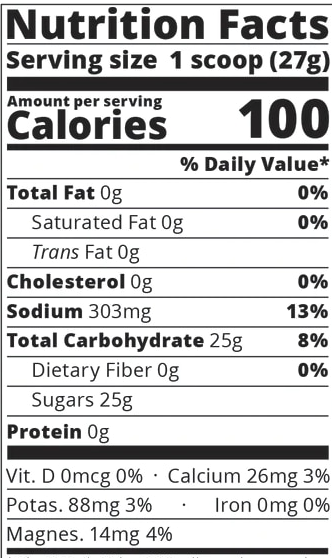 MANDARIN
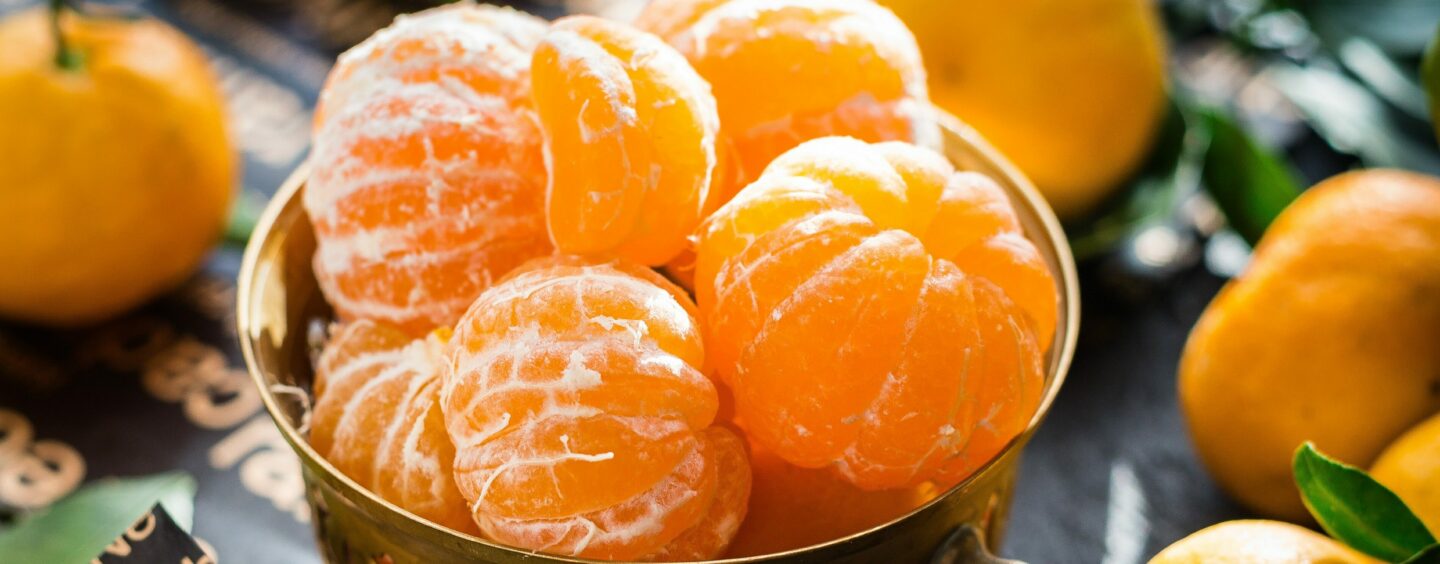 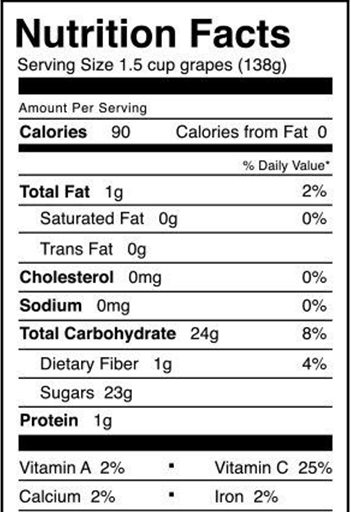 GRAPES
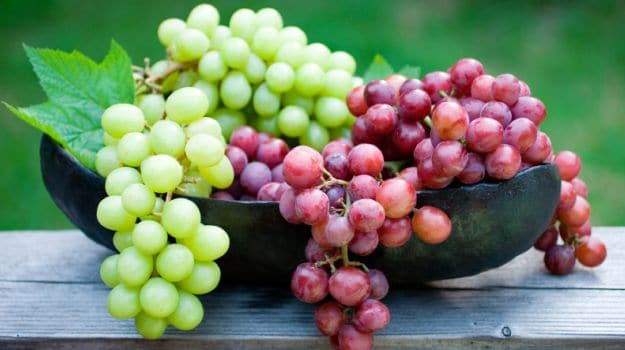 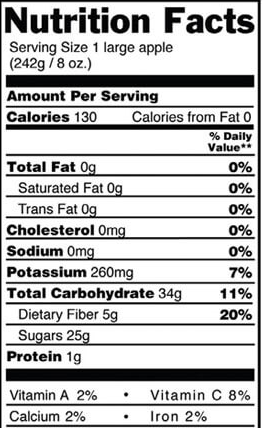 APPLE
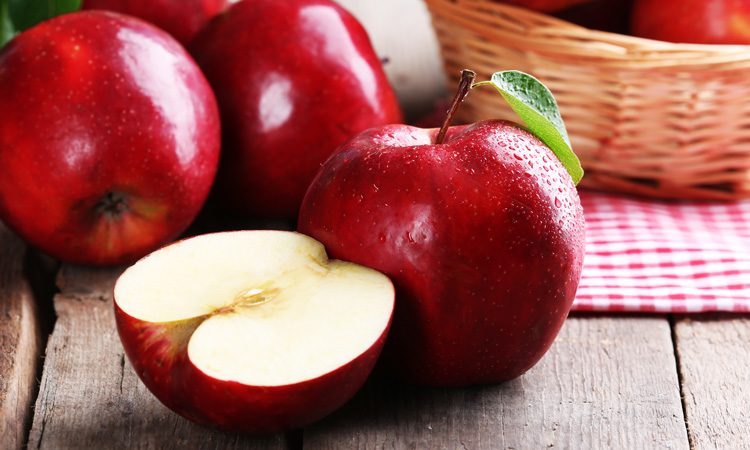 BANANA
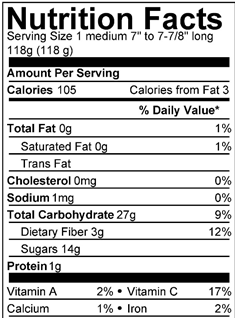 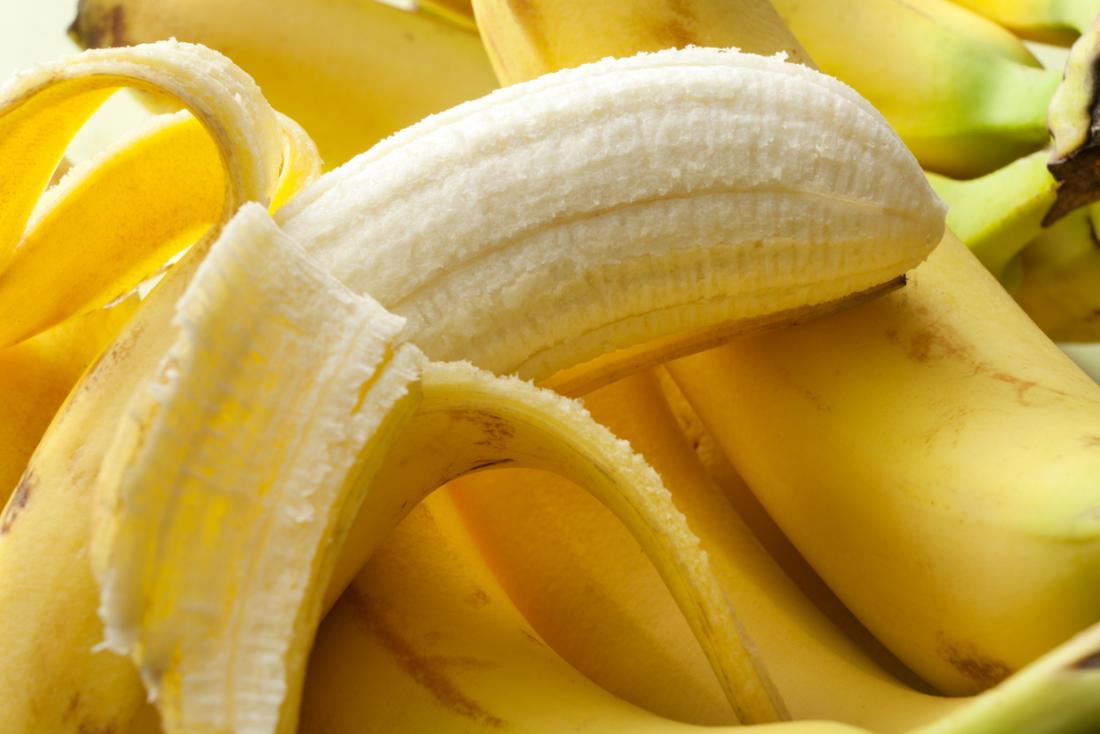 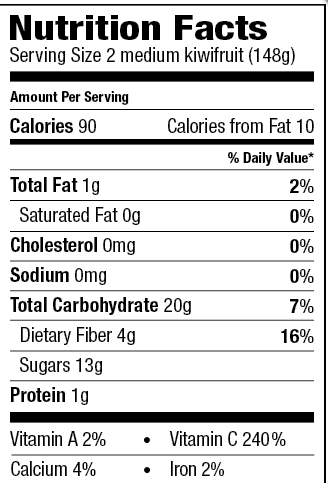 KIWI
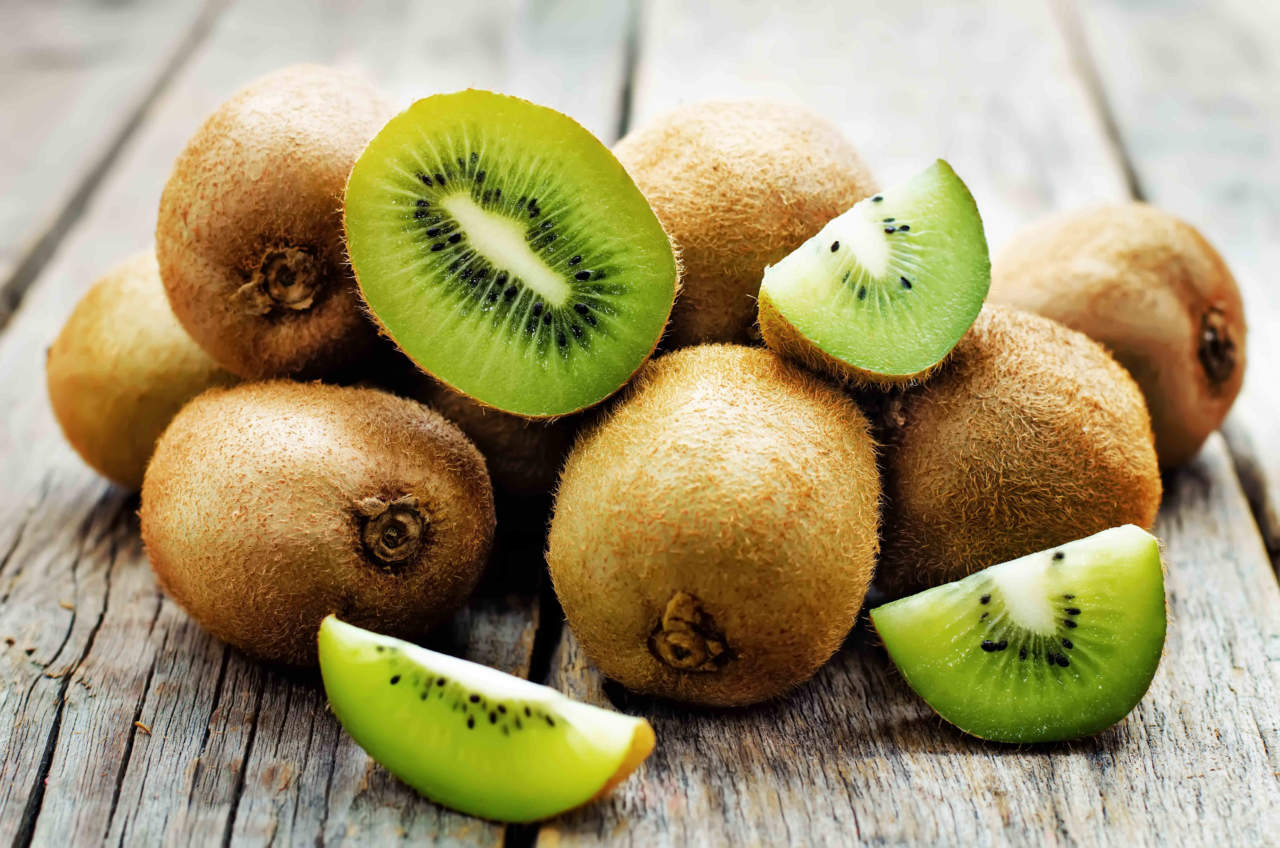 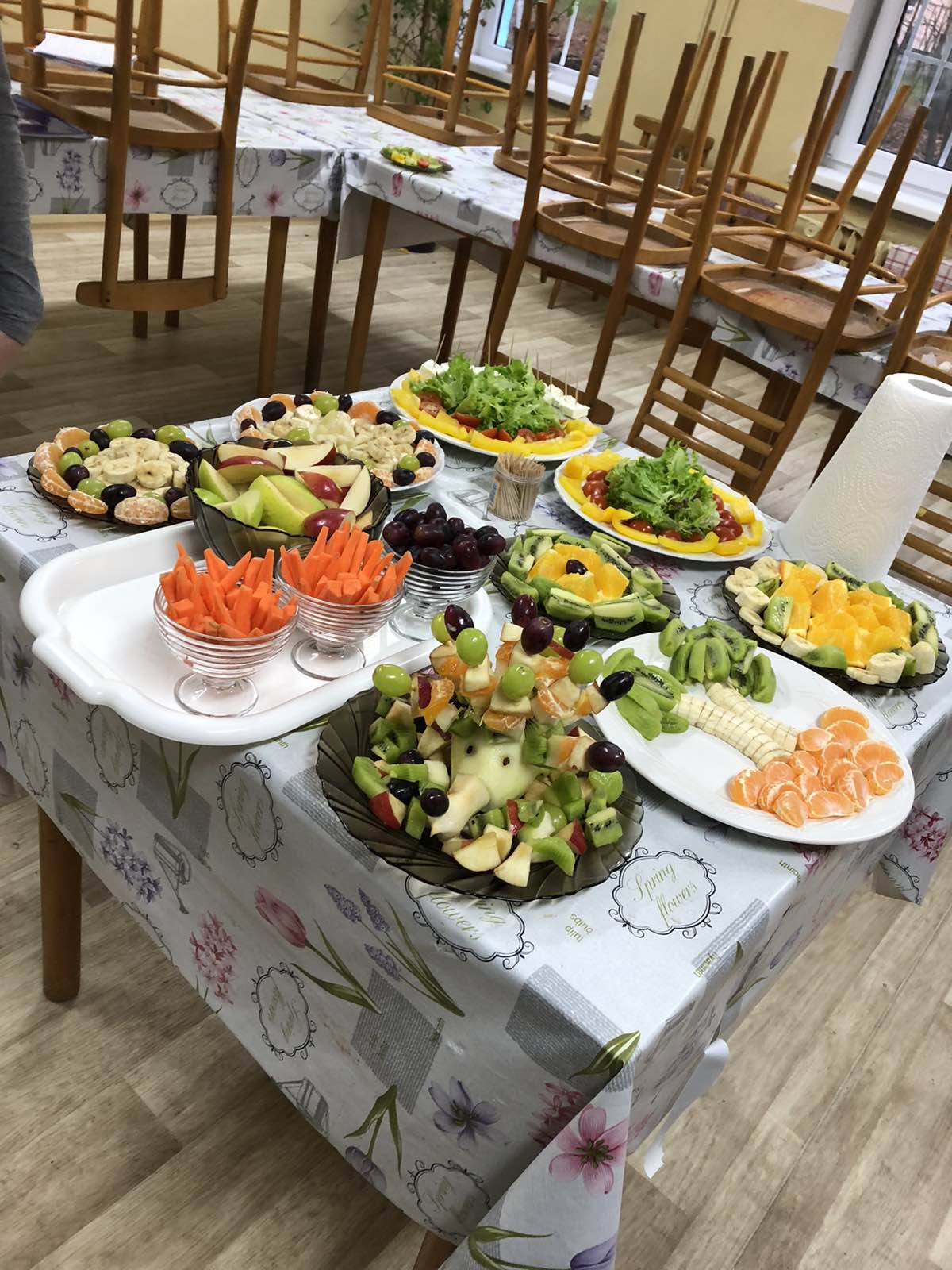 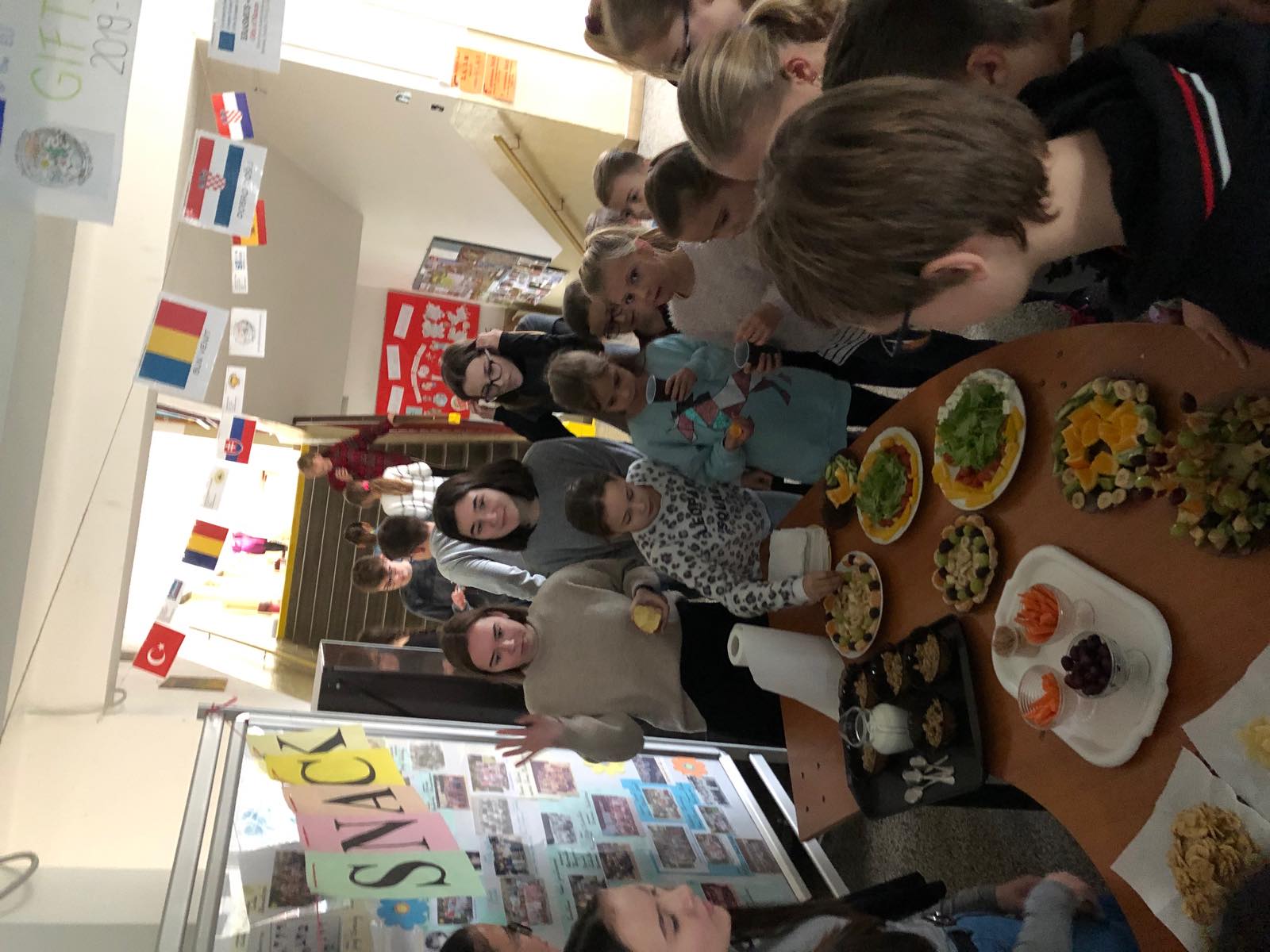